IIالحسابات
هو اتفاقية بين البنك والزبون تنظّم من خلالها العمليات المالية القائمة سواءً إيداعات أو سحوبات أو غيرها.
وهناك عدّة انواع للحسابات نذكر منها:
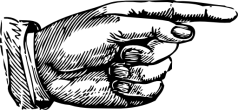 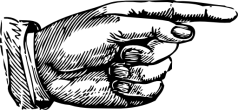 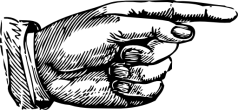 حساب بدون أجل يتمّ السحب منه بدون قيود ولا شروط، ويشترط  الشيك وأن يكون 
دائنا دائما، أي أنّه لا يسمح بسحب مبلغ أكبر من المتوفّر. ويسمى أيضا حساب الشيك
حساب الاطلاع
له نفس الخصائص غير أنّه يفتح للتجار المهنيين، وينبغي ان تكون عملياته مفصولةعن 
حساباتهم كأفراد، ويمكن ان يكون مدينا ويستفيد أصحابه من السجب على المكشوف.
الحساب الجاري
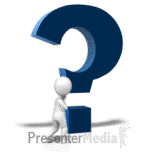 له يتطلّب هذا الحساب بعض القيود والشروط أهمّها مدّة الإيداع التي لا يمكن ان 
تسحبالاموال قبل انقضائها. يدرّ هذا الحساب فوائد.
الحساب لأجل
لا يشترط الشيك بل تسجّل العمليات في دفتر يمنح للزبون. لا يمكن ان يكون 
مدينا، يمكن أن يستفيد صاحبه من فائدة.
الحساب على الدّفتر
عمليات على الحسابات
هناك ثلاث  عمليات على للحسابات:
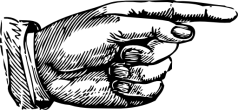 عملية تغذية الحساب باموال جديدة تزيد من رصيد الزبون وقدرة البنك على الإقراض
الإيداع
هي العملية العكسية للإيداعات، حيث تُنقص من رصيد الزبون، ويمكن ان يمنح البنك
 المسحوبات للزبون او من يؤمر بالدفع له.
السحب
هي عملية نقل الأموال من حساب إلى حساب في نفس البنك او بين حسابين في بنكين 
مختلفين وبموجب هذه العملية يزيد حساب المستفيد (الدائن) وينقص حساب المحوّل (المدين).
التّحويل
فتح وإقفال الحسابات
فتح الحسابات
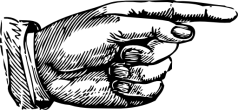 فتح الحساب للشخص الطبيعي
تخضع لشروط قانون النقد والقرض: البلوغ والأهلية القانونية والحقوق المدنية، 
وهناك استثناءات.
فتح الحساب للشخص المعنوي
لصالح المؤسسات، يشترط الشخصية القانونية. ويتم تفويض المدير للتصرف في الحساب
الخلاصة:
-الأهلية
-الشخصية القانونية
-ملأ بطاقتي المعلومات
-استخراج لشيك
الودائع
كلّ ما يضعه الأفراد أو المؤسسات في البن على سبيل الحفظ أو التوظيف.
وهناك عدّة انواع للودائع نذكر منها:
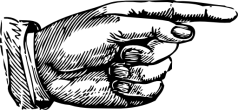 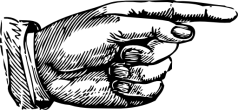 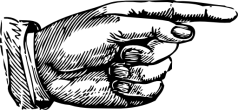 يحقّ لأصحابها سحبها في أ وقت، ولا تدرّ فوائد.
الودائع الجارية
توضع لدى البنك لفترة معيّنة لا يحق لأصحابها سحبها قبل ذلك، تدرّ فوائد.
الودائع لأجل
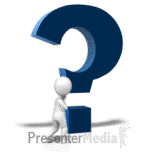 لفترات طويلة، يضع البنوك قيودا أكبر لسحبها، تدرّ فوائد أكبر
الودائع الادخارية
تسجيلات محاسبية ناتجة عن حركة الأموال بين حسابات المودعين 
(في حالة لم يتمّ سحبها)
الودائع الائتمانية